Польша: История, Культура и Русскоязычное Сообщество
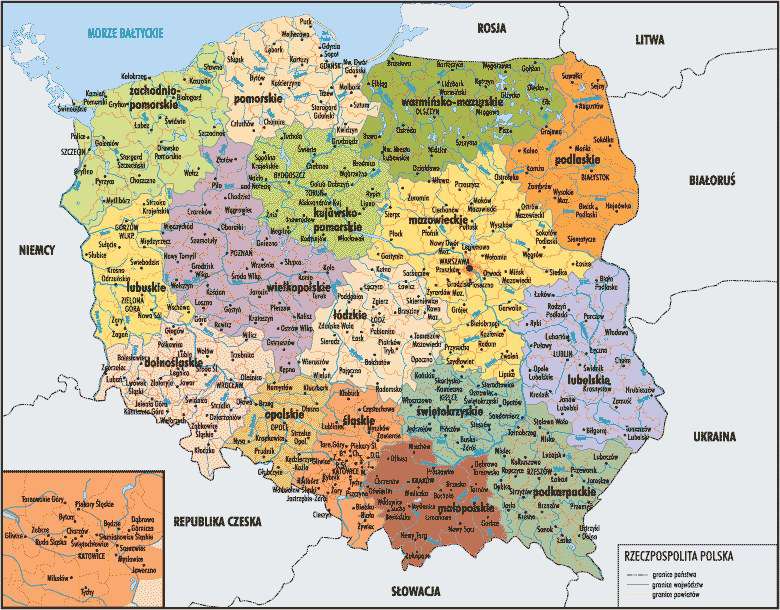 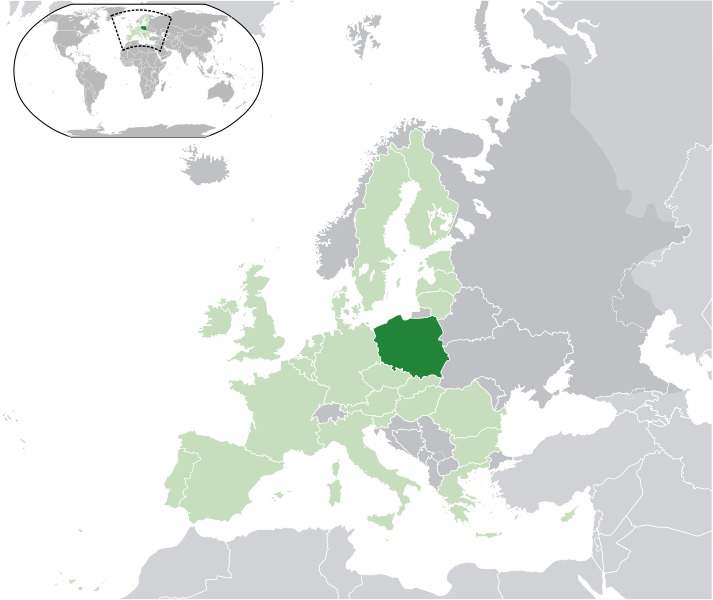 Расположение Польши
Польша расположена в Центральной Европе.
Расположение Польши
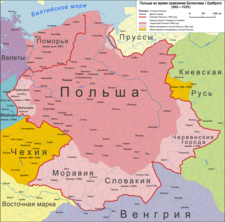 Польша граничит с 7 странами – Россией на севере, Литвой на северо-востоке, Белоруссией и Украиной на востоке, Словакией и Чехией на юге и Германией на западе.  На севере государственная граница проходит по Балтийскому морю.
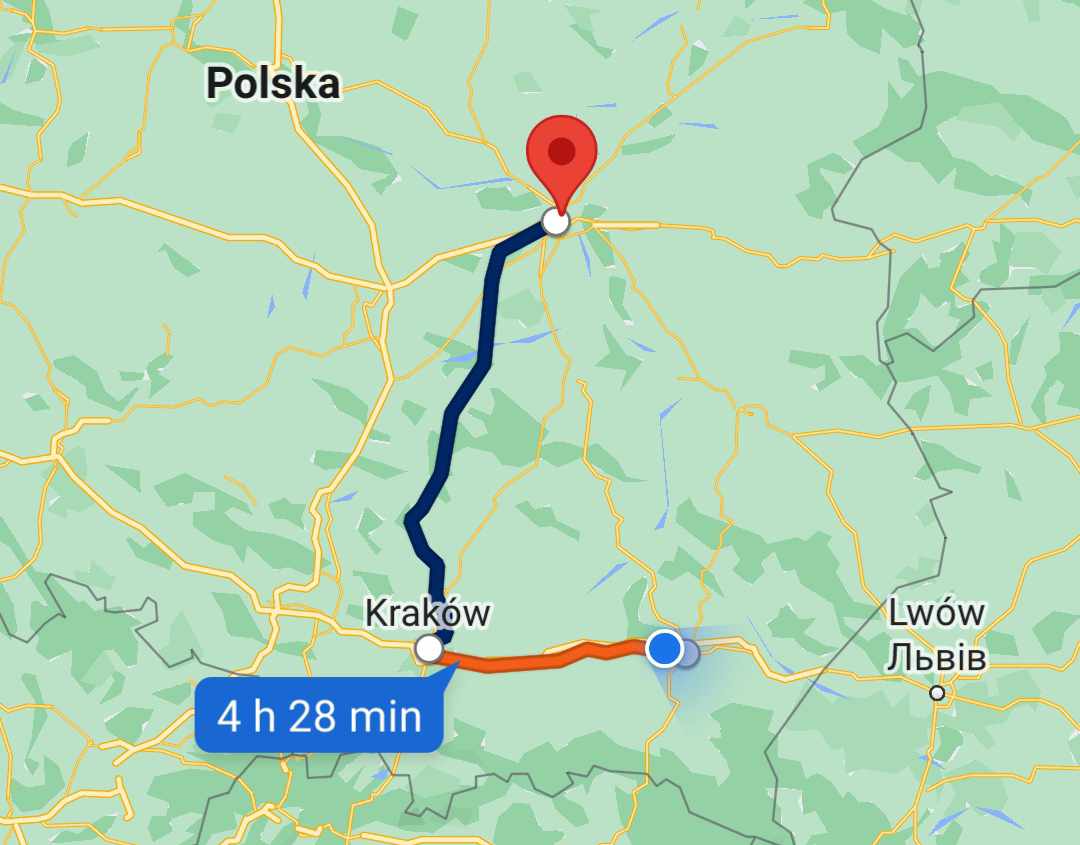 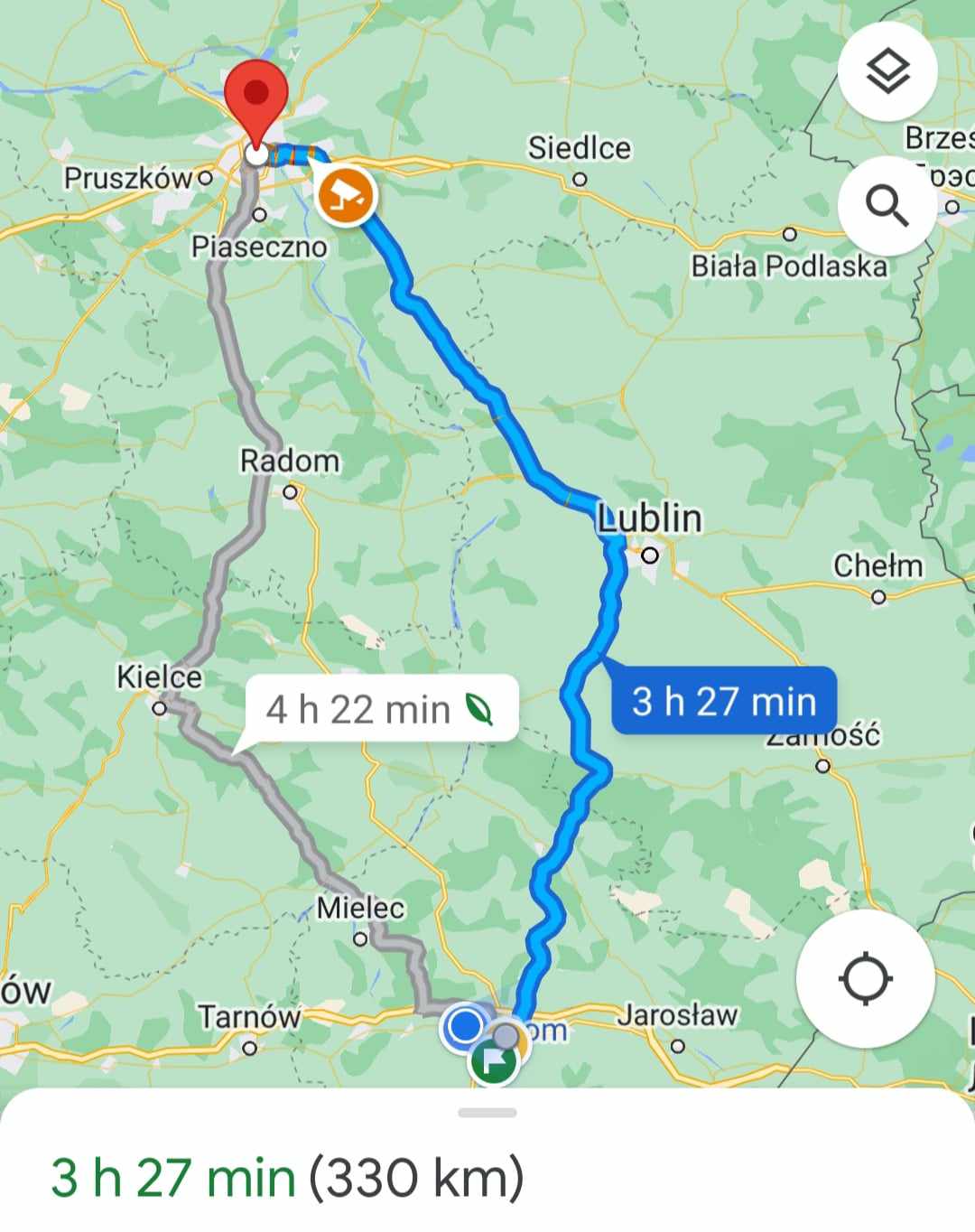 Hа каком транспорте можно добраться до Варшавы?
До Варшавы можно добраться на поезде, автомобиле, автобусе и самолете.
Поездка на машине займет около трех с половиной часов, а поездка на автобусе – около пяти часов. Поездка на поезде займет четыре с половиной часа.
Hа каком транспорте можно добраться до Варшавы?
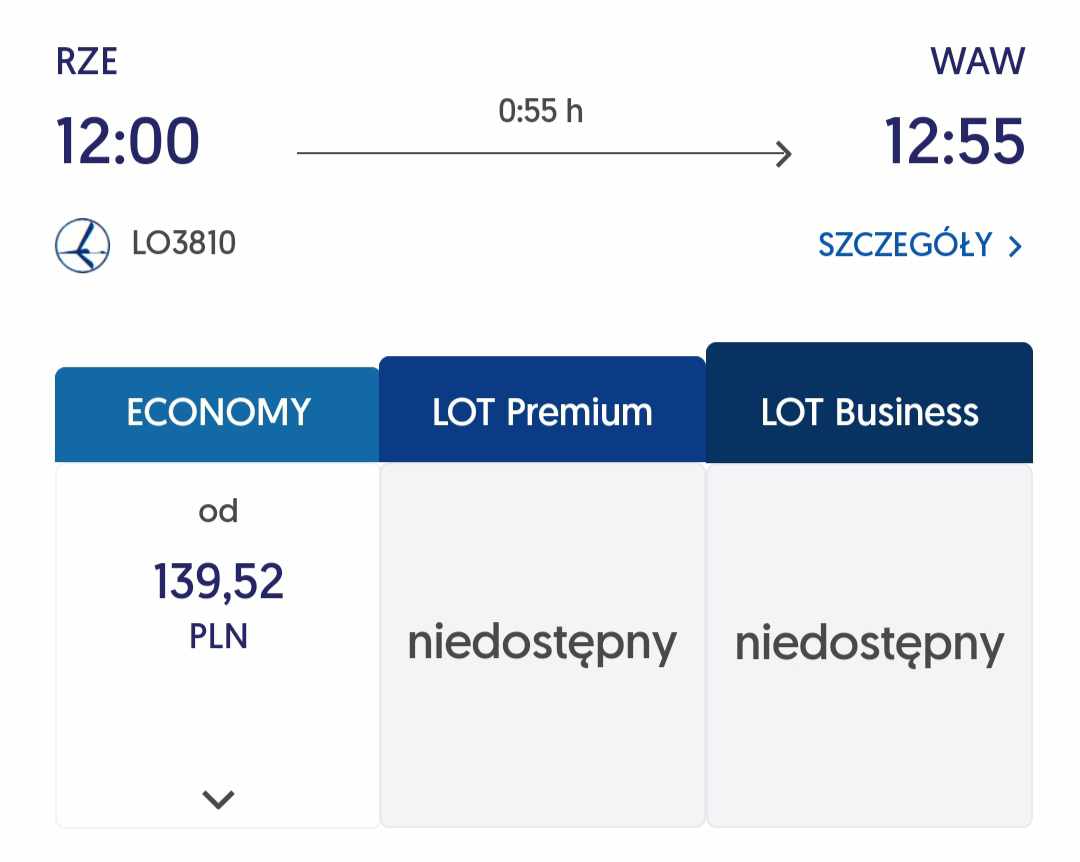 Полет до Варшавы займет около часа.
Поездка из Варшавы в Жешув
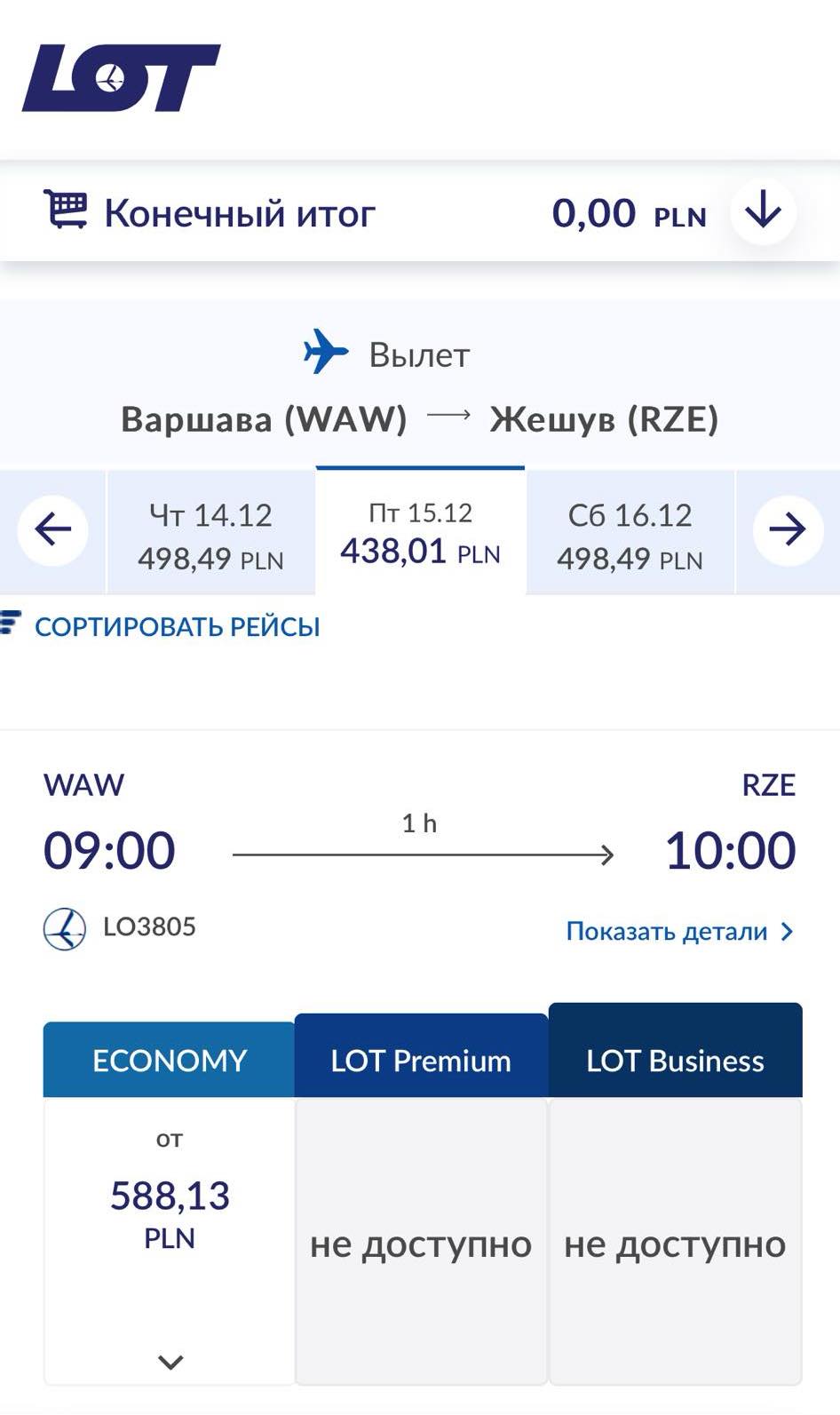 Из Варшавы в Жешув можно долететь на самолете. Такой билет на авиакомпании LOT стоит 588 злотых.
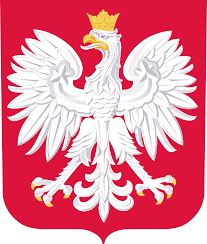 Официальные символы
неофициальные символы Польши
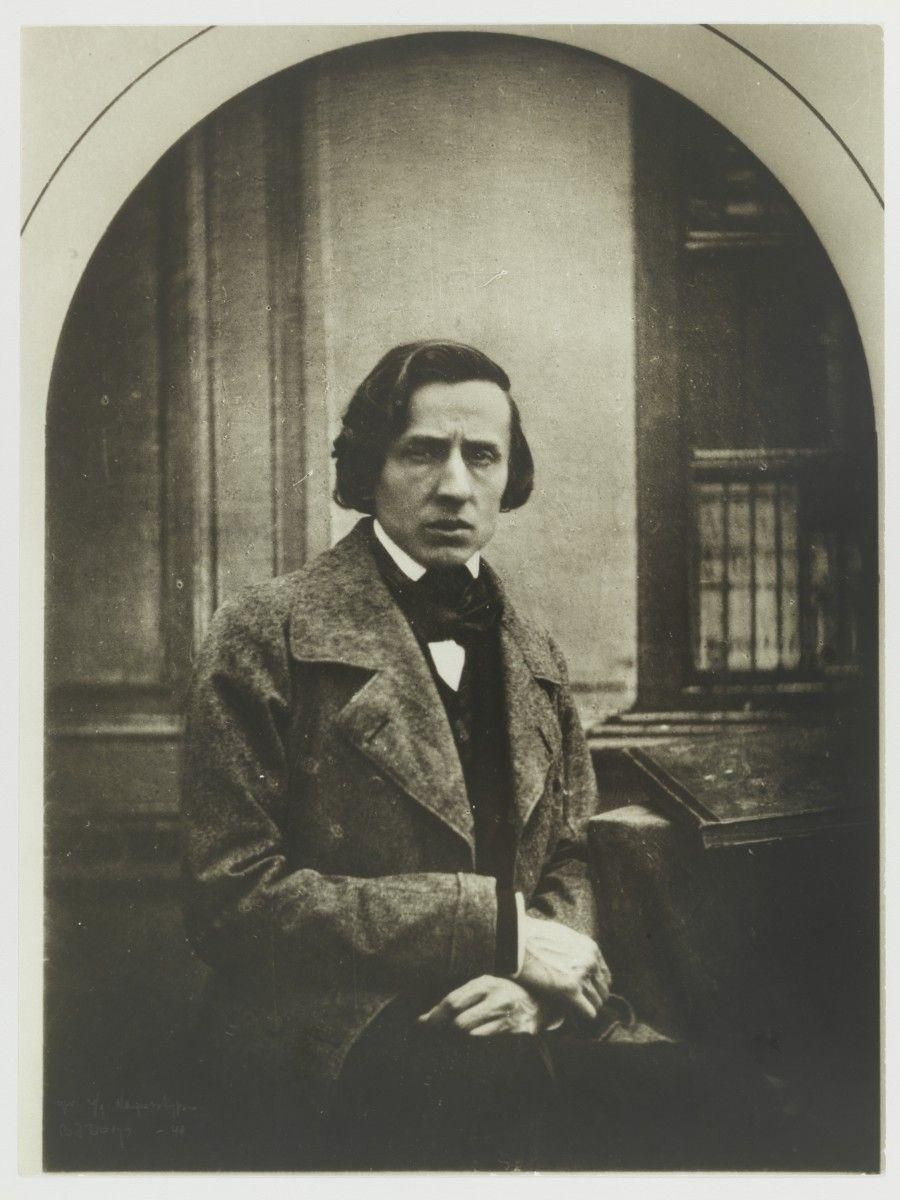 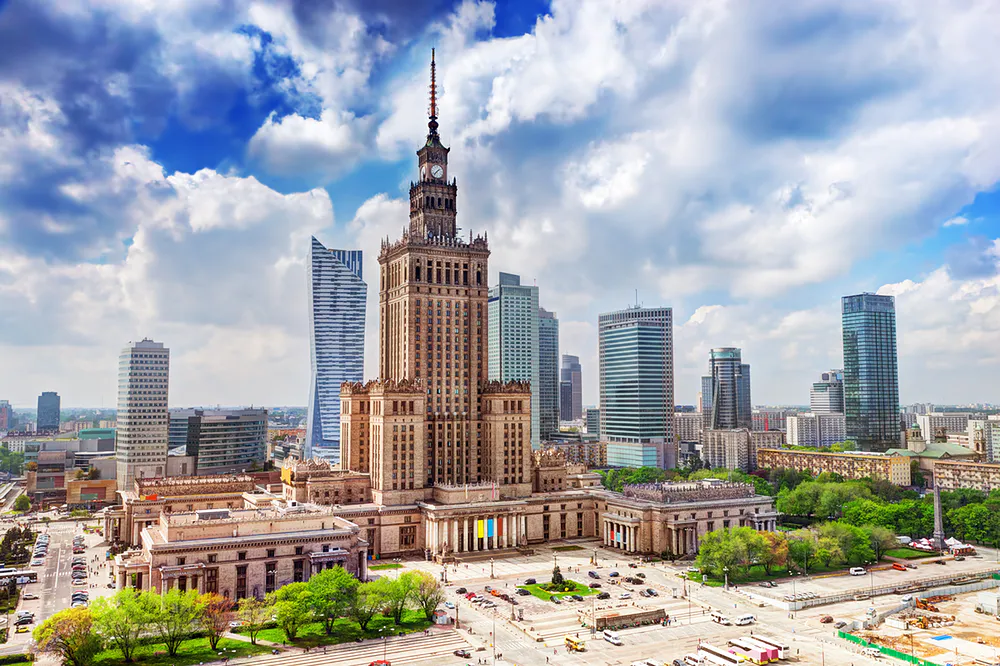 Данные о стране
Столица: ВаршаваГод основания государства: 966 годГосударственный язык: польскийРоль русского языка в стране: Русский язык не является официальным, но распространён среди национальных меньшинств.Религия: КатолицизмНазвания жителей: полякиНаселение (количество): около 38 миллионов человекТерритория: 312,696 км²
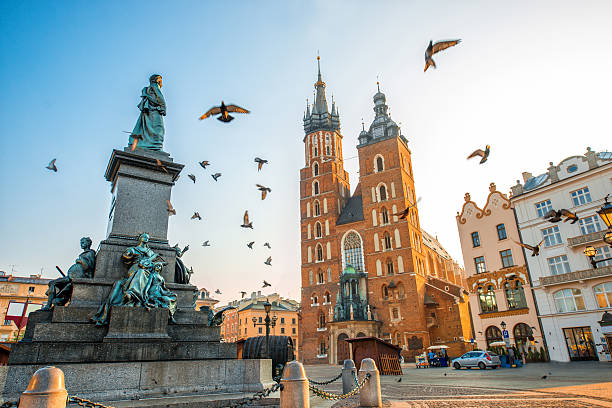 Данные о стране
Государственное устройство: парламентская республикаГлава государства: президентВысший орган законодательной власти: Сейм и СенатИсполнительная власть: правительствоСудебная власть: независимая судебная системаАдминистративное деление: 16 воеводствВалюта страны: польский злотый (PLN)Банк: Национальный банк ПольшиЧленство в международных организациях: ООН, ОБСЕ, НАТО и ЕС.
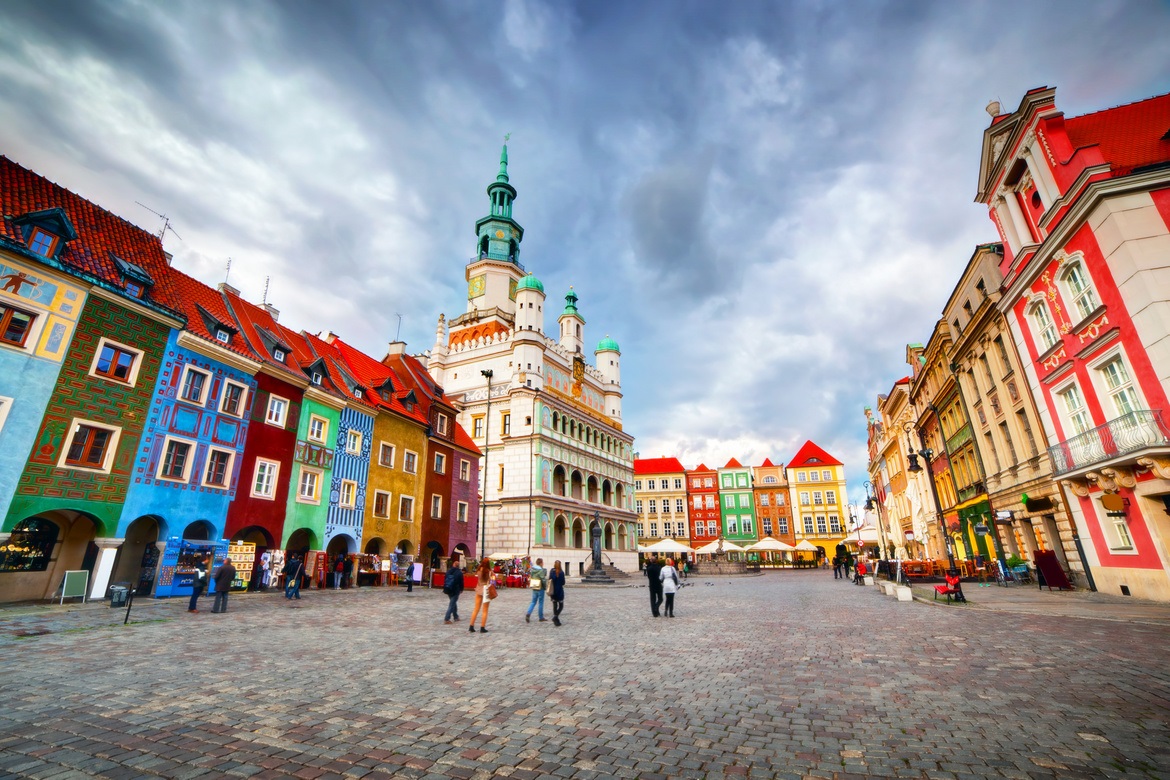 История страны
История Польши отмечена периодами величия и трудностей. Основанная в 966 году, она стала великой европейской державой в XVI веке благодаря польско-литовской унии.
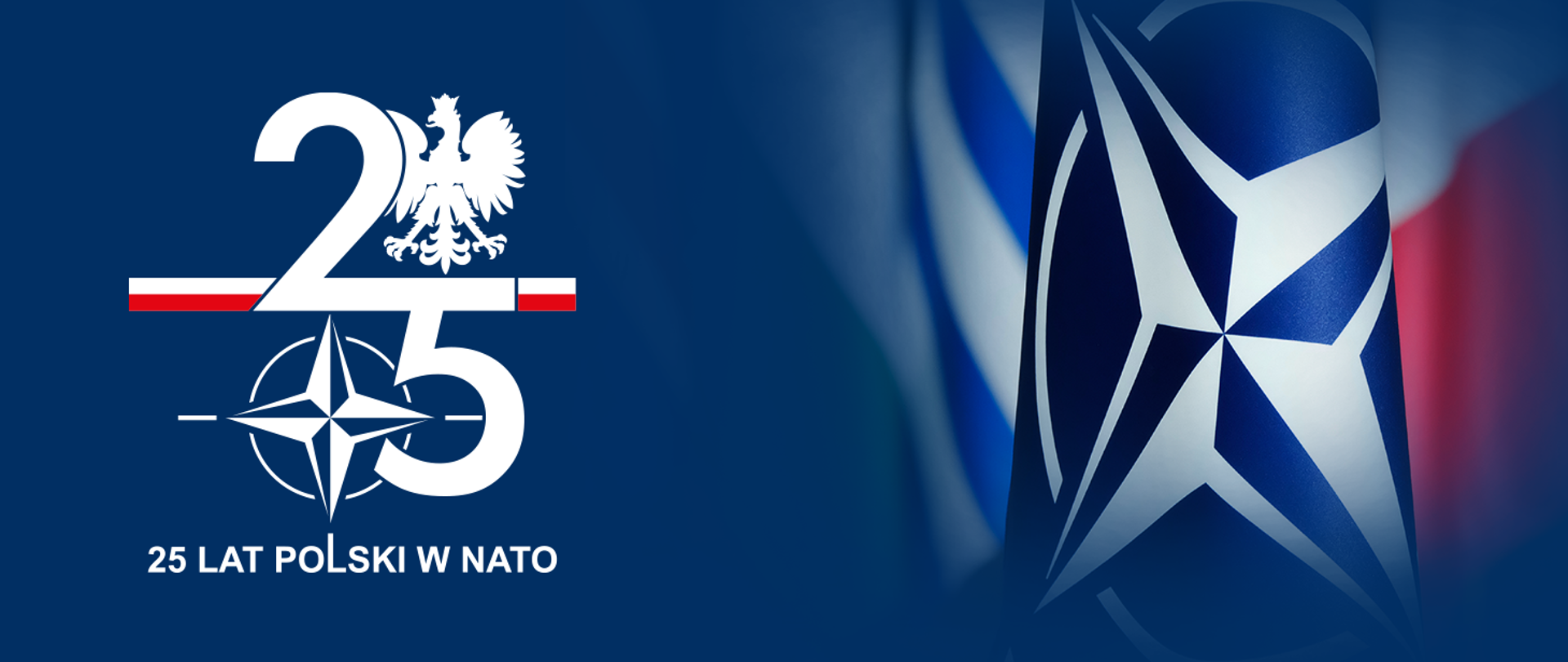 История страны - Польша сейчас отмечает 25-летие членства в НАТО
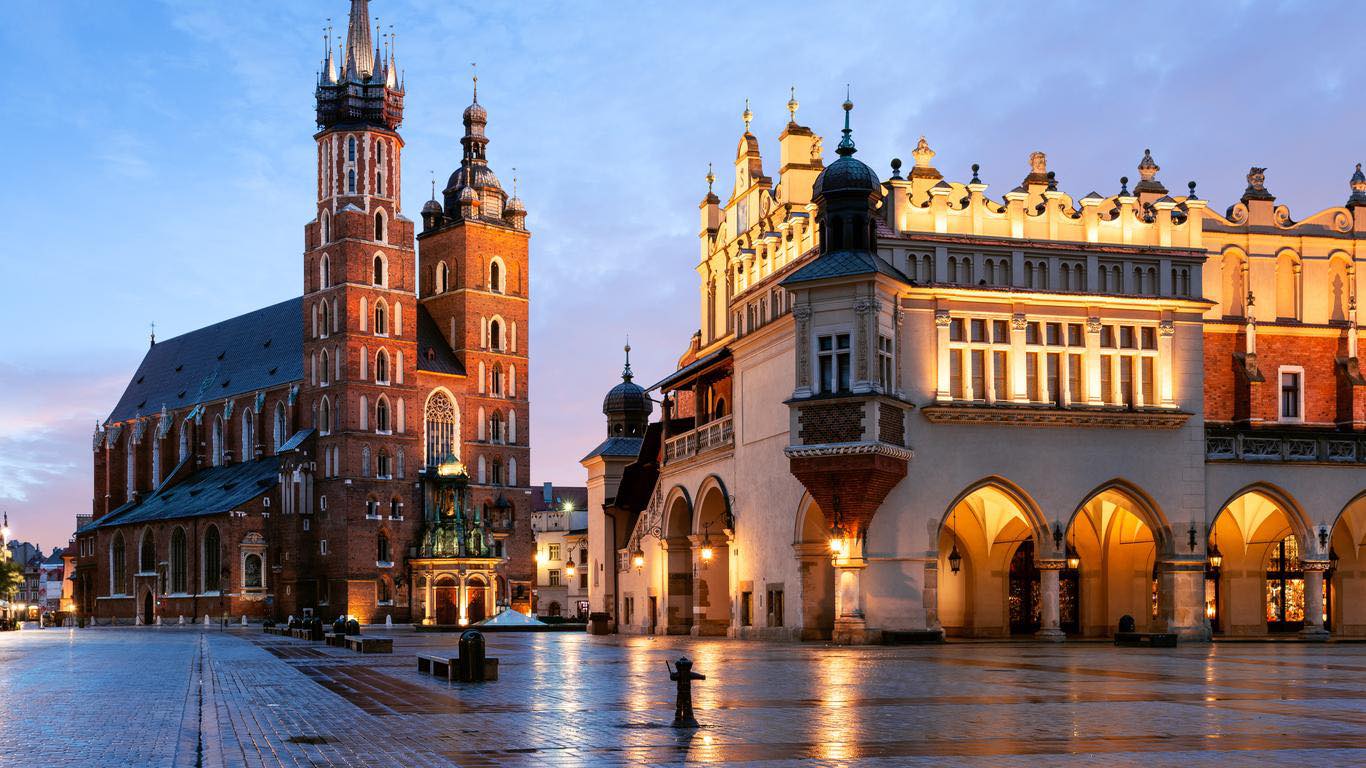 Польские объекты ЮНЕСКО – Старый город Кракова
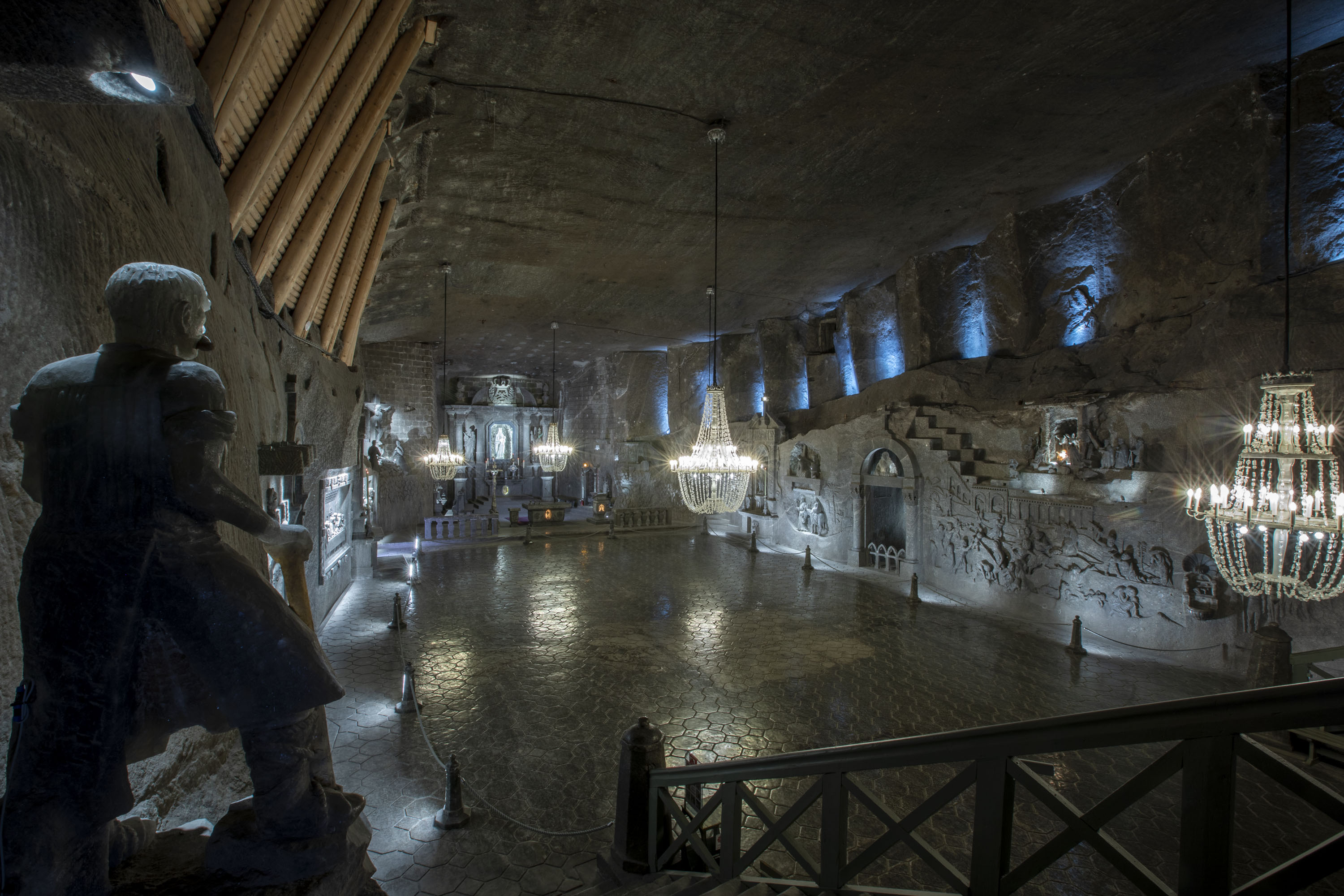 Польские объекты ЮНЕСКО – Королевские соляные копи в Величке и Бохне
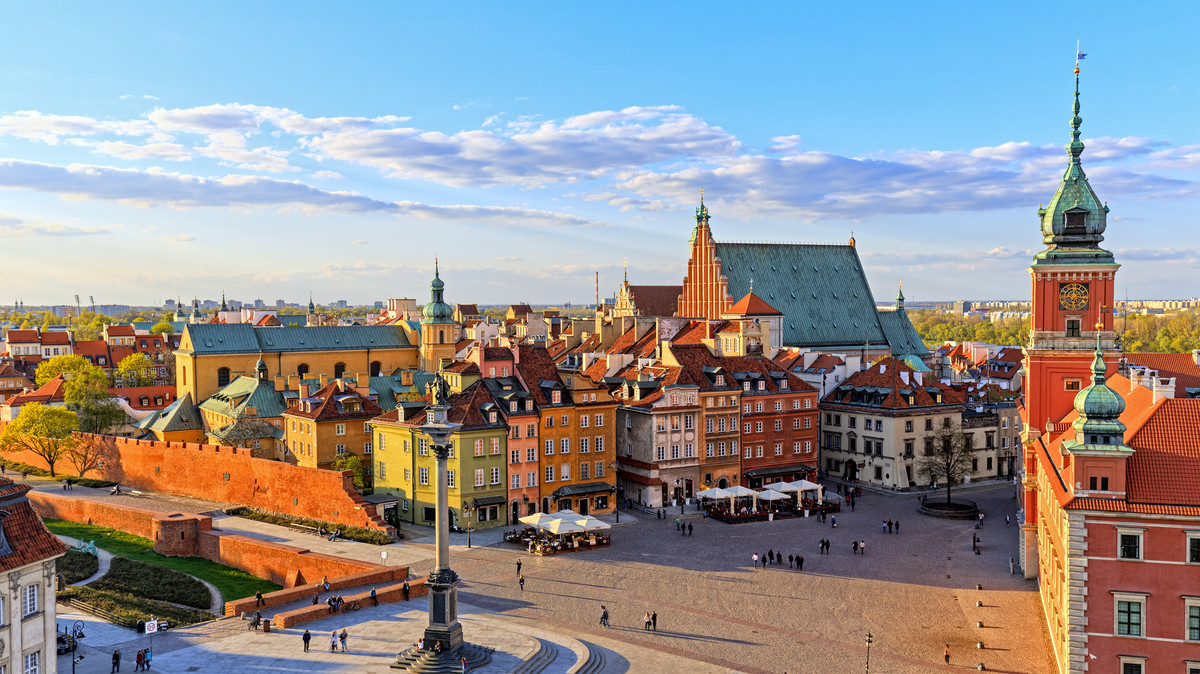 Популярные туристические места
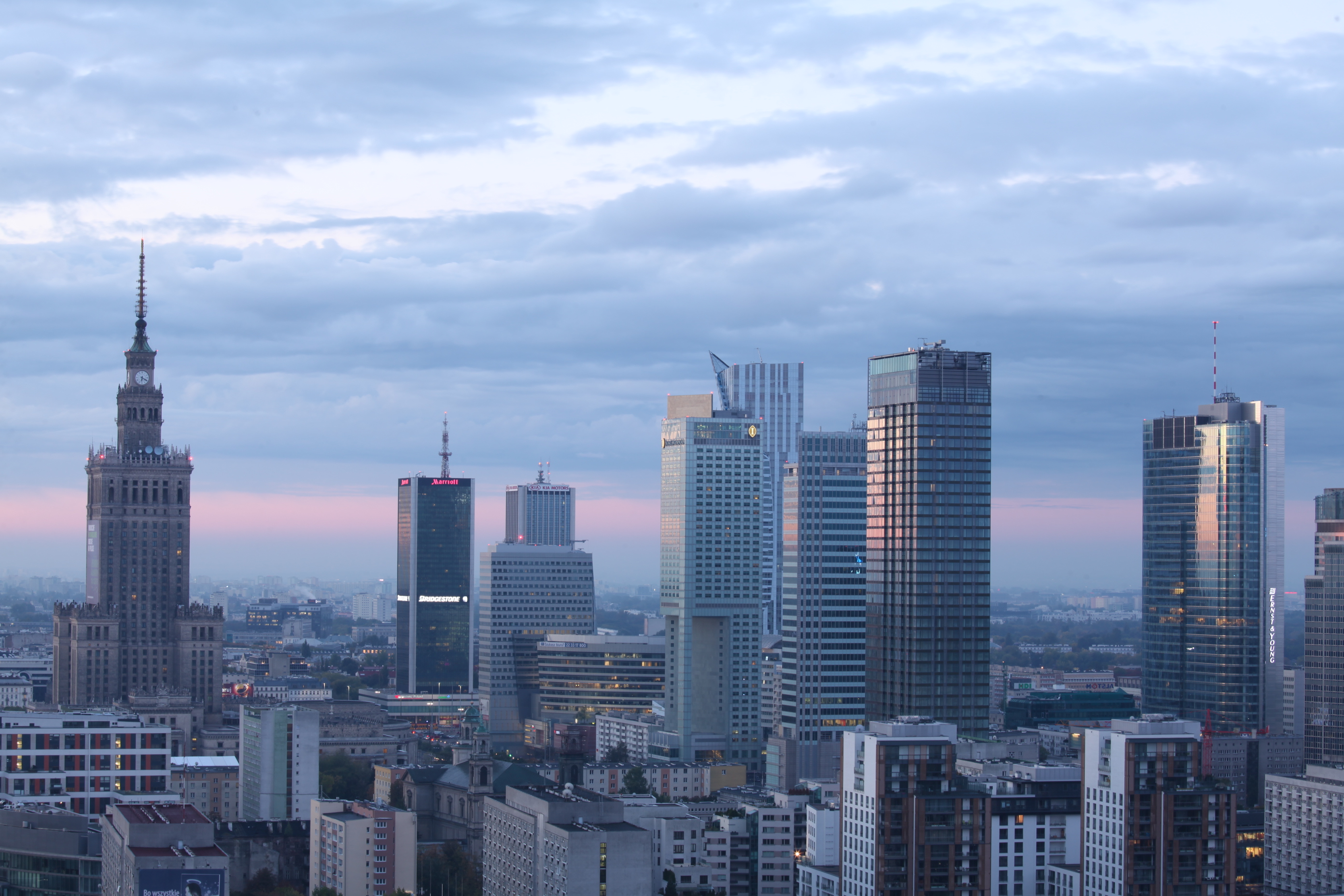 Варшава: столица с богатыми историческими и культурными достопримечательностями
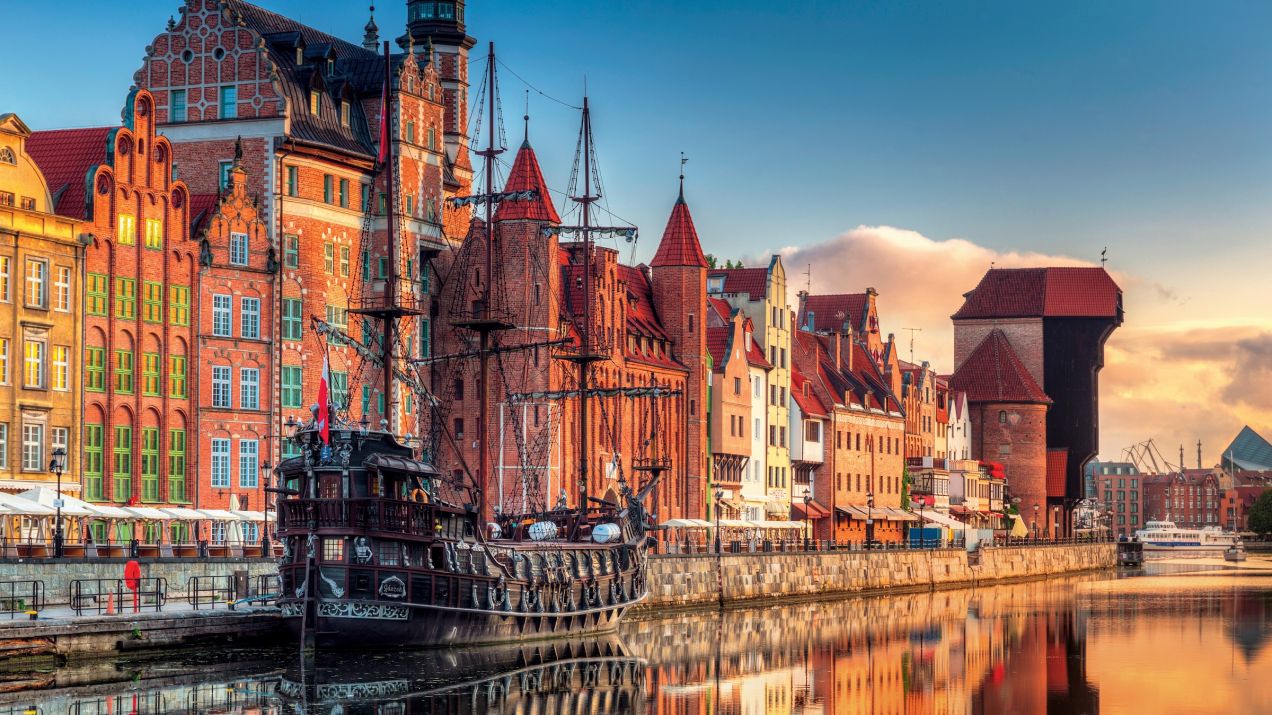 Популярные туристические места
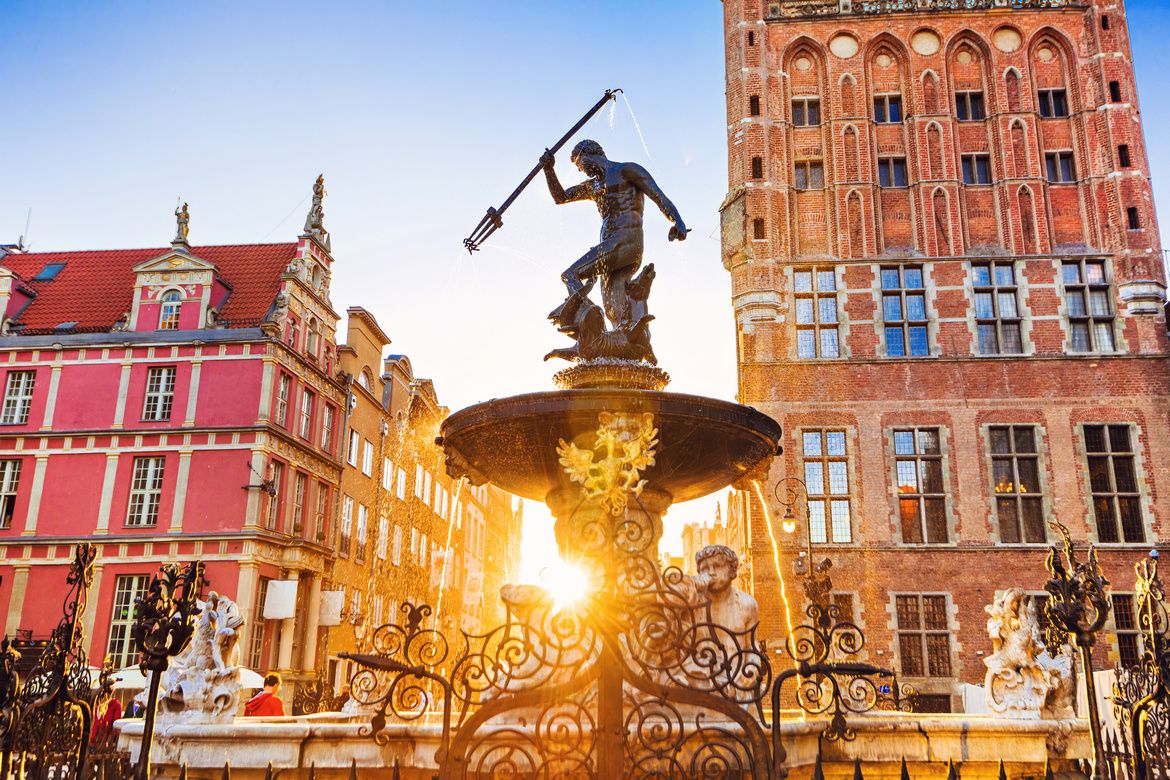 Гданьск: город с красивой рыночной площадью и выходом к морю
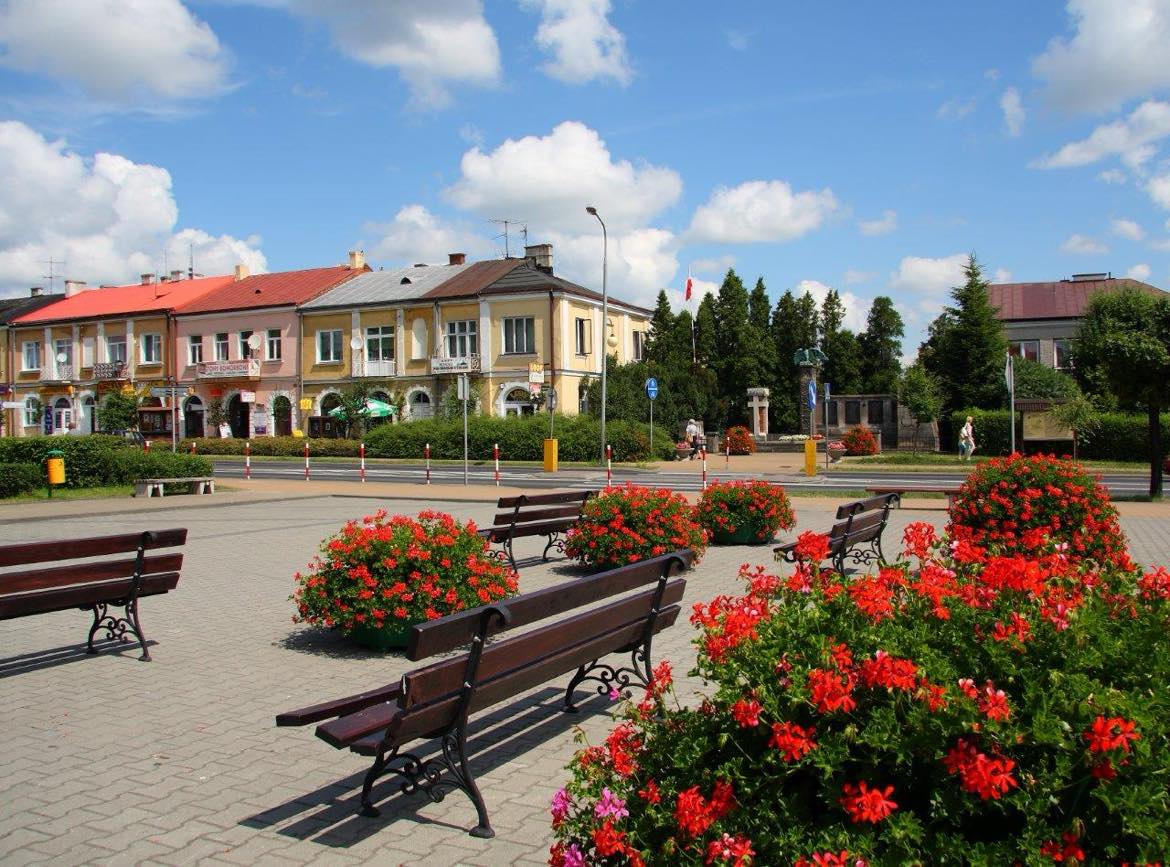 Интересный город в Польше – Зволень.
Зволень — небольшой город в Люблинском воеводстве. Великий польский поэт Ян Кохановский родился и жил в Зволене. Там есть два памятника этому поэту.
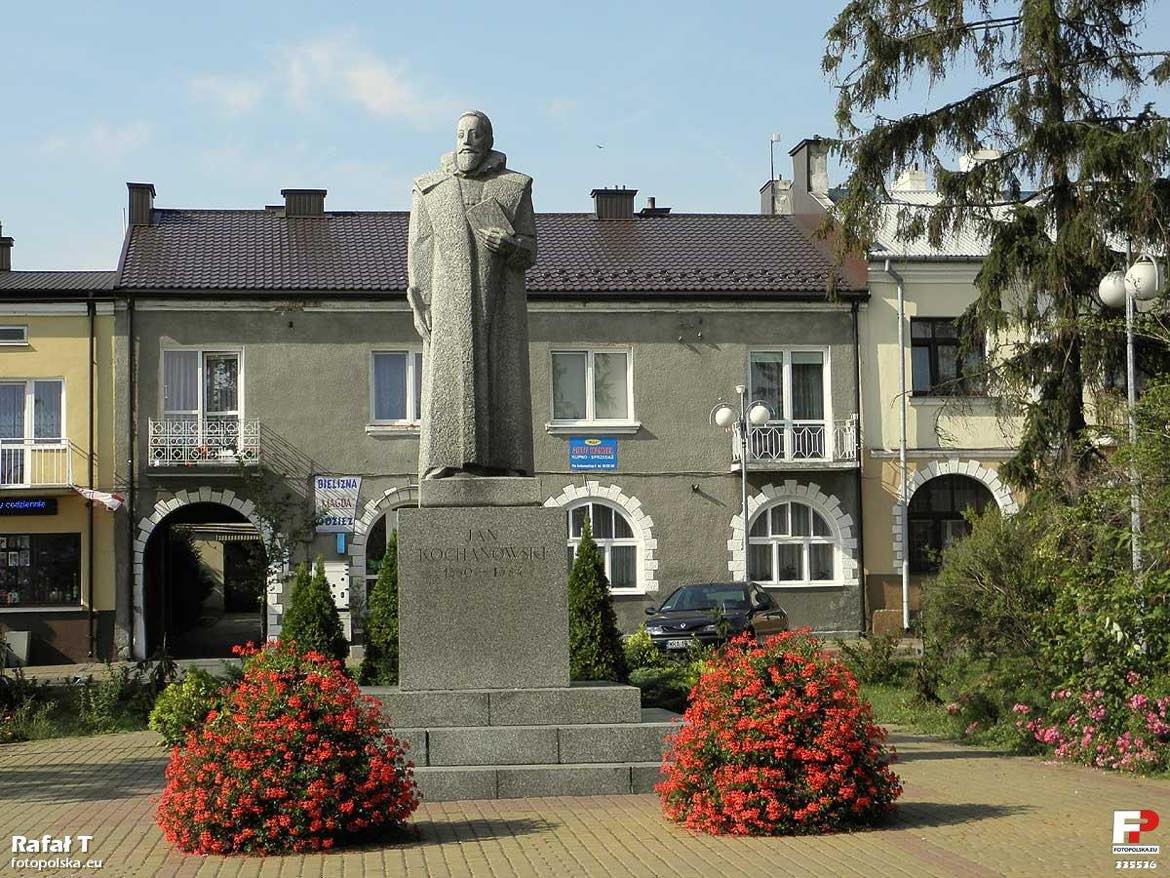 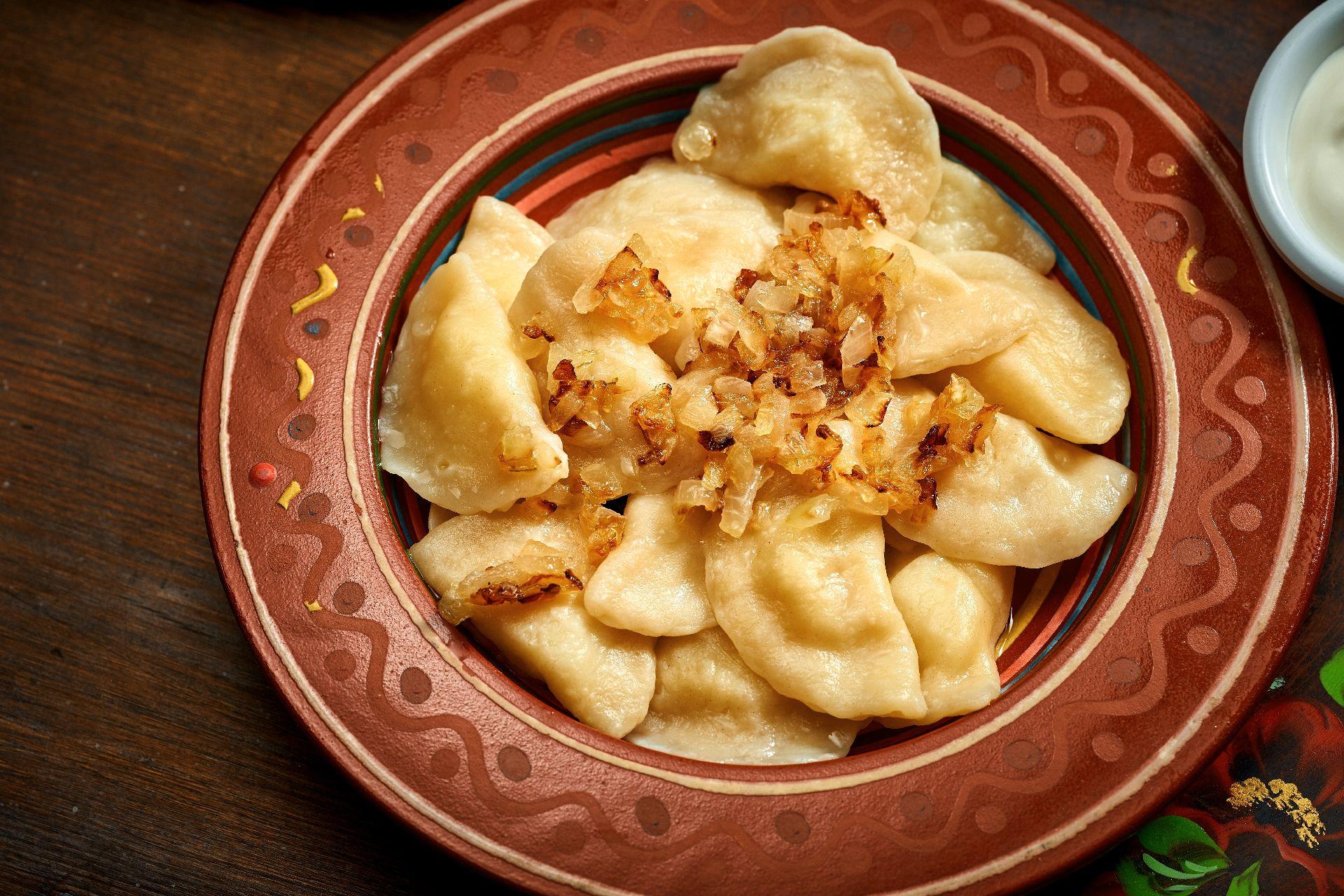 Национальная кухня
Пироги: вареники с разными начинками
Бигос: тушёная капуста с мясом
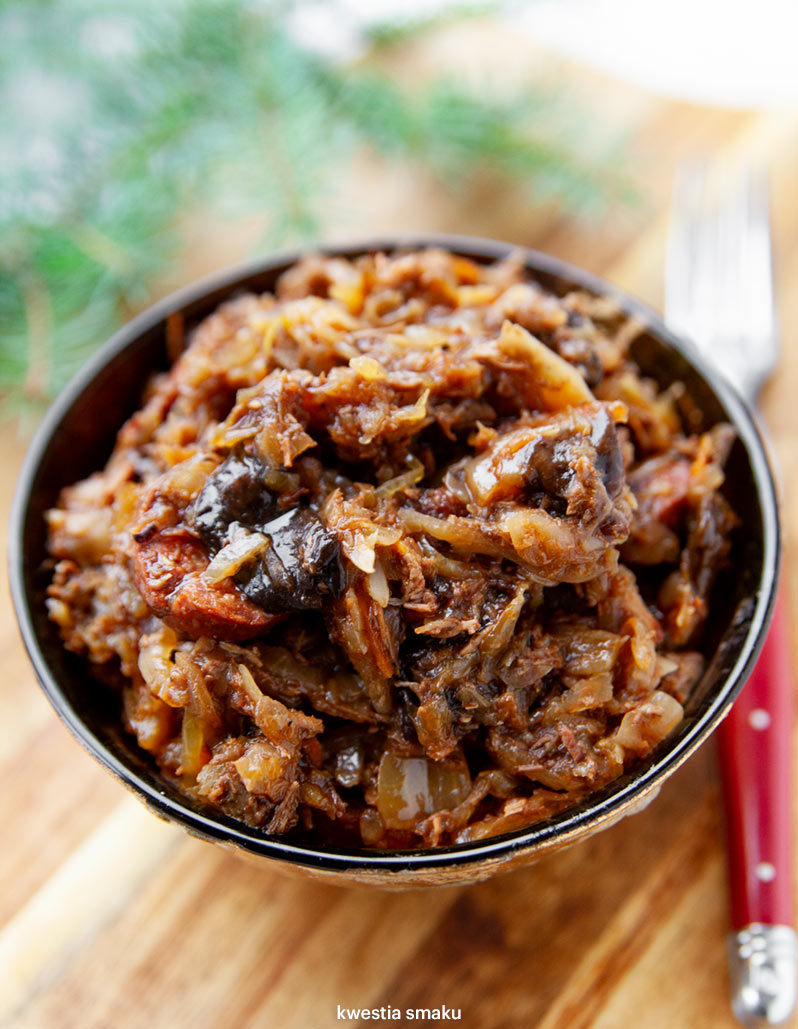 Система образования в Польше
Известные люди
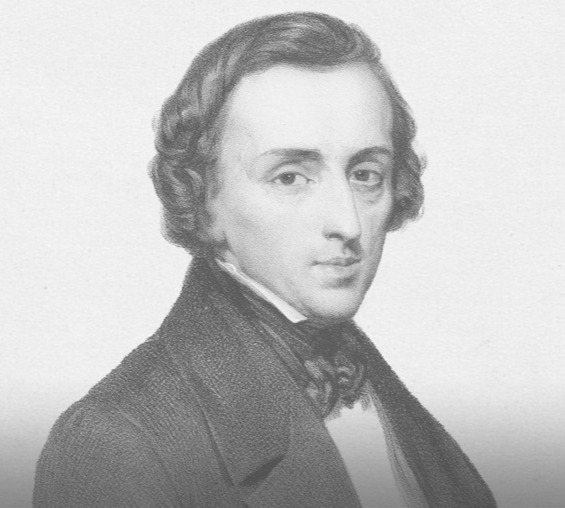 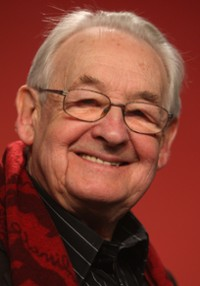 Культура:

Фредерик Шопен: композитор и пианист
Анджей Вайда: режиссёр
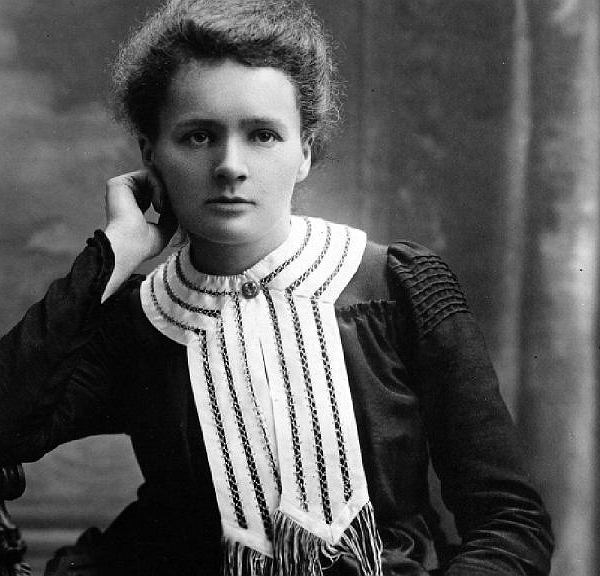 Известные люди
Наука и спорт:

Мария Склодовская-Кюри: физик и химик
Роберт Левандовский: футболист
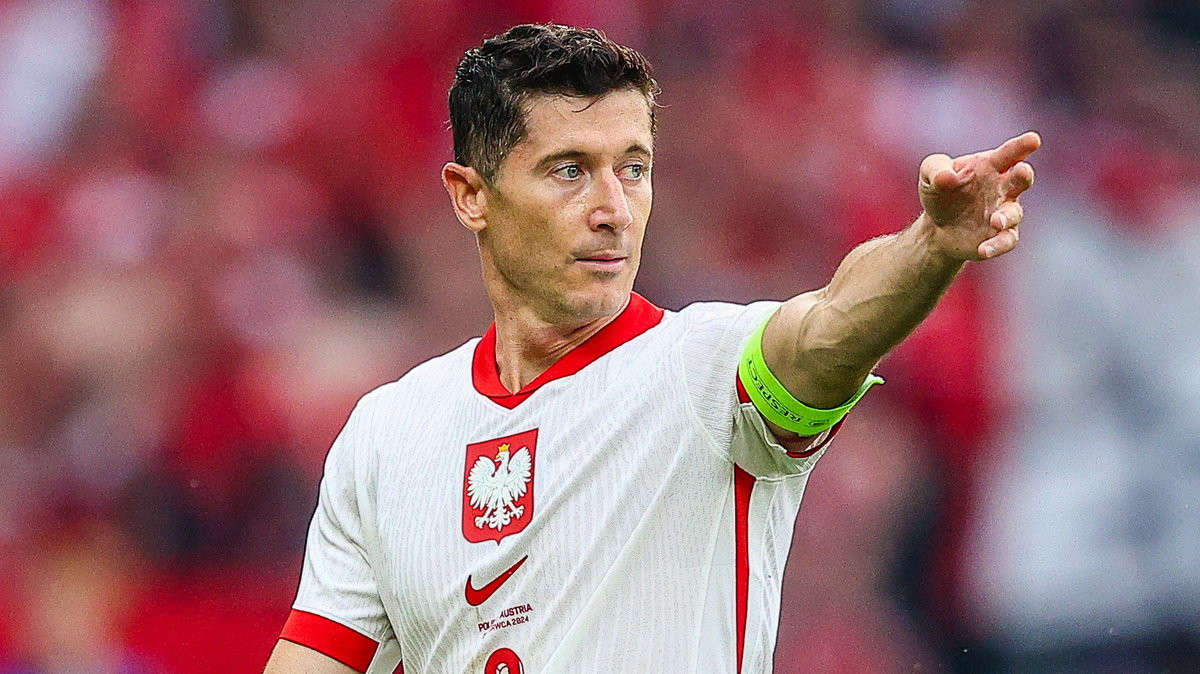 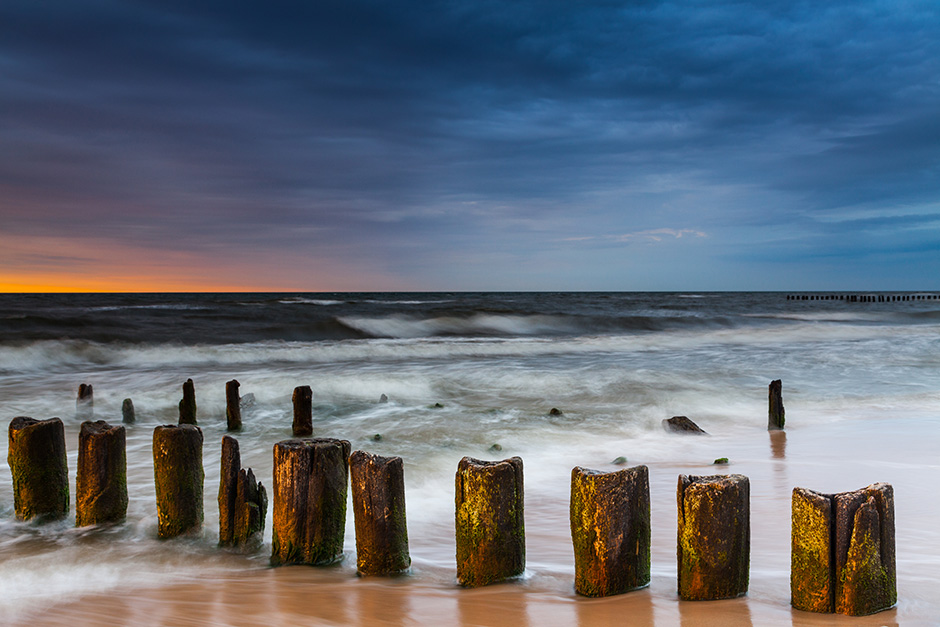 Новости и интересные факты
Польша является одной из самых динамично развивающихся экономик Европы.
В Польше проводится множество культурных фестивалей, таких как фестиваль Шопена.
1. Со сколькими странами граничит Польша?
А) 6
Б) 7
В) 8
2. Где жил Ян Кохановский?
A) в Варшаве
Б) в Кракове
B) в Зволене
Heбольшой тест 
3. Сколько лет Польша в НАТО?
А) 26
Б) 27
В) 25
4. Сколько воеводств в Польше?
А) 16
Б) 20
В) 15
5. Была ли Мария-Склодовская Кюри полькой?
А) Да
Б) Hет
Heбольшой тест 
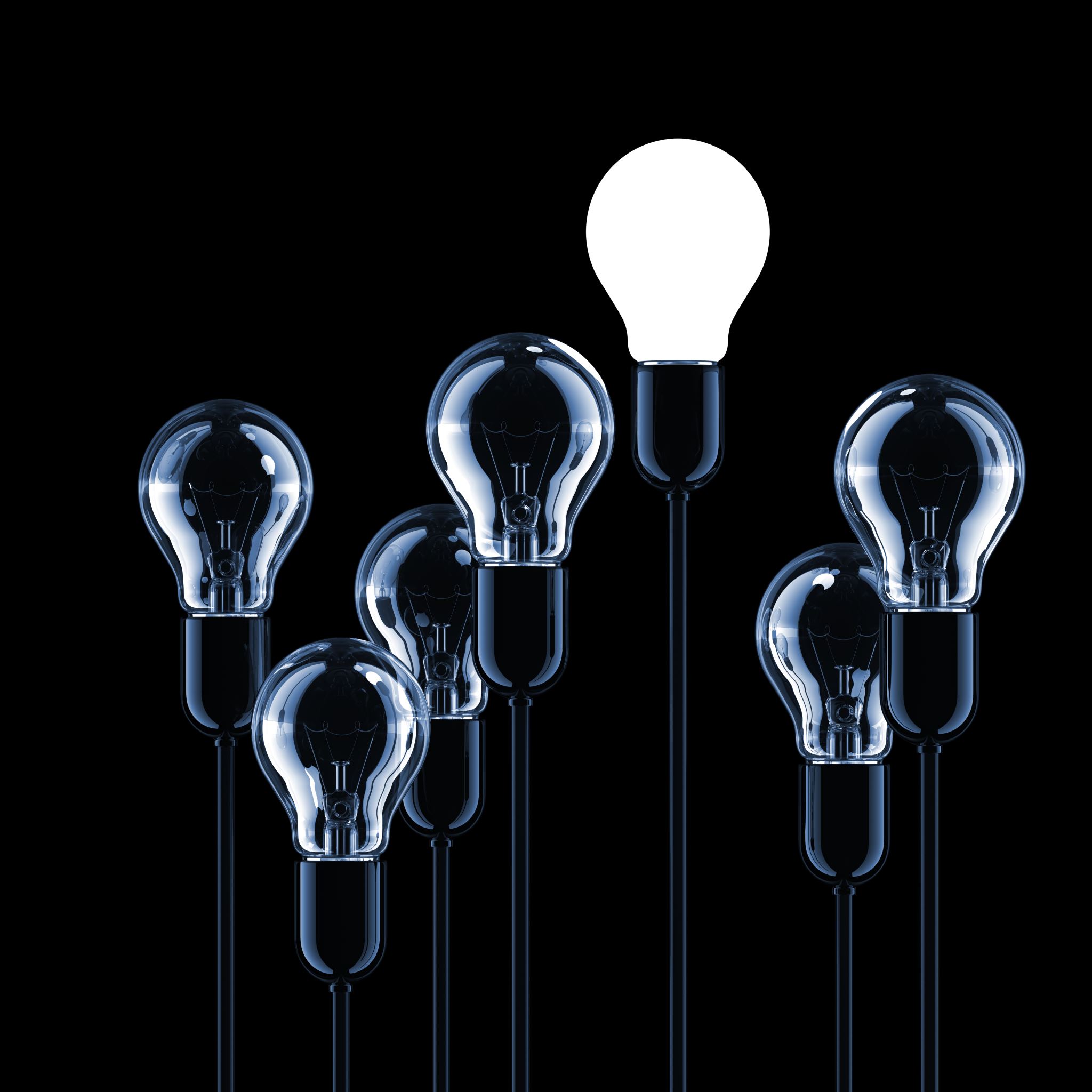 Спасибо за внимание!